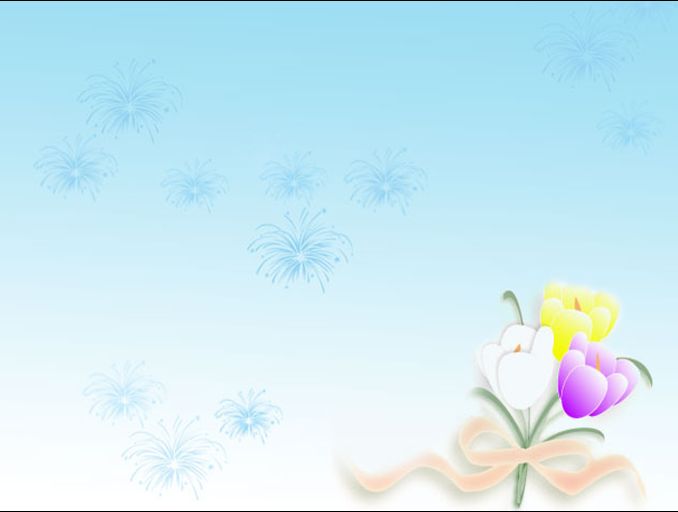 Unit3Welcome to our school
Reading (1)
WWW.PPT818.COM
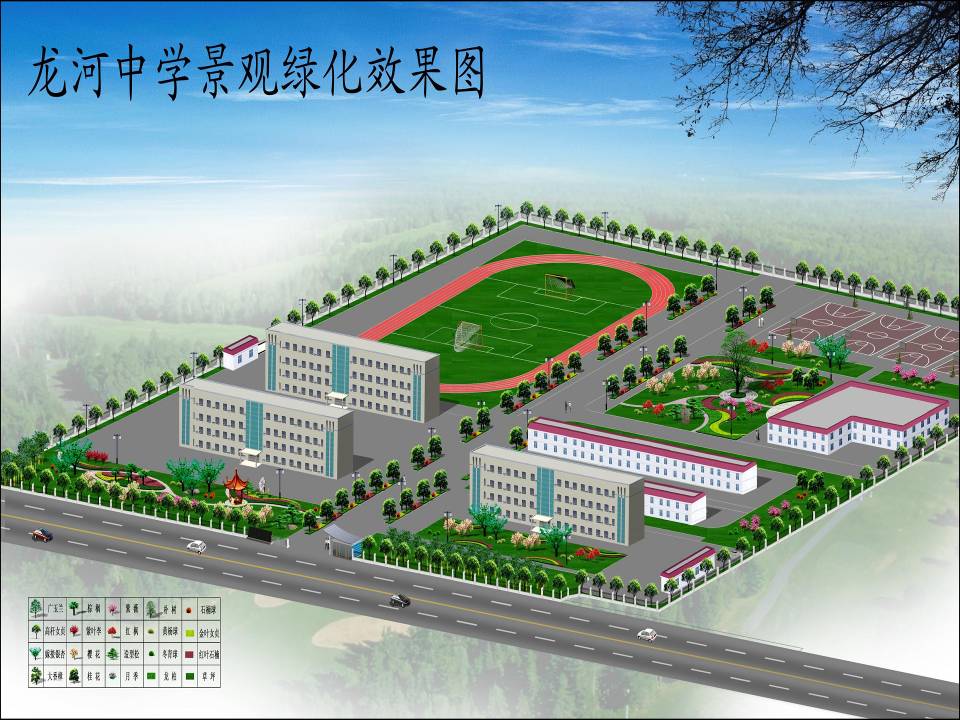 Welcome to our school
Is our school beautiful?
Do you like our school? 
We like our school because
How do you feel about your new life here in the first month?
example:
I feel so ··· in my new school . The school is ····. My classmates are very ···.And  all the teachers are …to me.
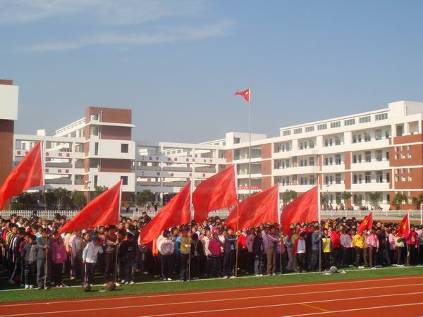 We have good teachers and lovely classmates here.
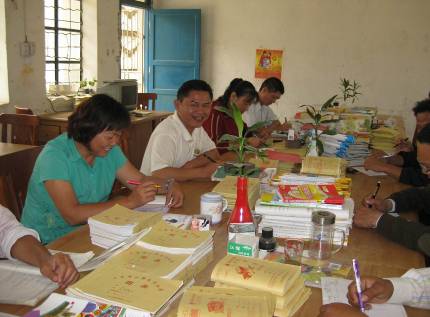 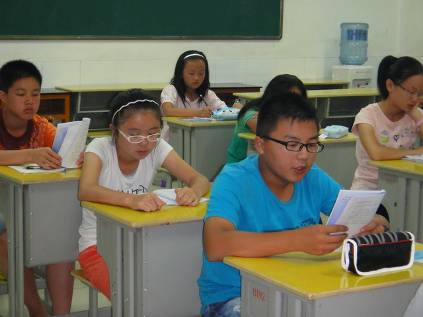 We can learn lots of subjects here:
Chinese
Maths
English
Music
PE
Art
Biology
Geography
History
Politics
Computer studies
We can have colourful school life.
sports meeting
parents’ meeting
Singing Club
Basketball Club
Table tennis Club
School open day
Let’s show your parents around our school!
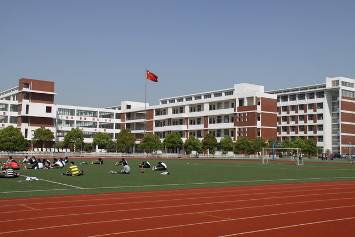 playground
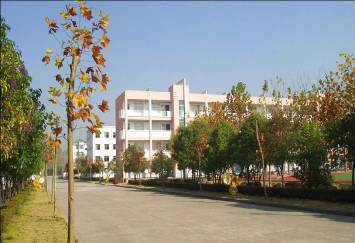 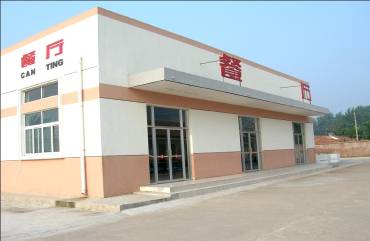 classroom building
dining hall
School open day
Let’s show your parents around our school!
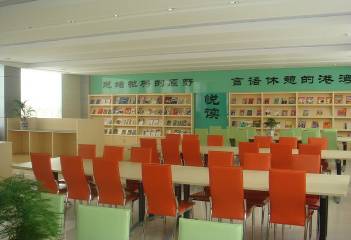 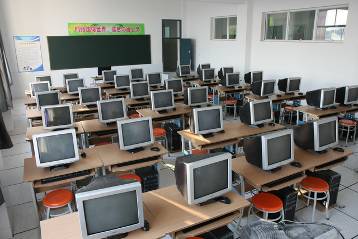 reading room
computer room
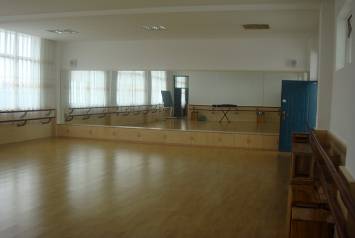 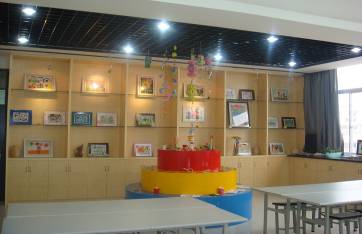 dancing room
art room
School open day
Let’s show your parents around our school!
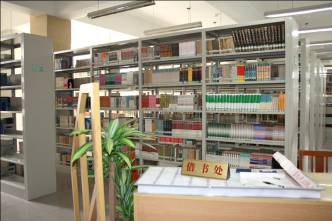 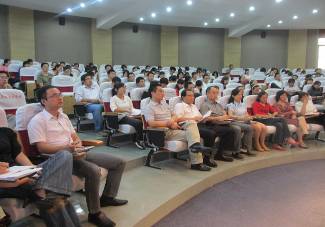 library
school hall
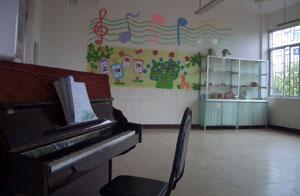 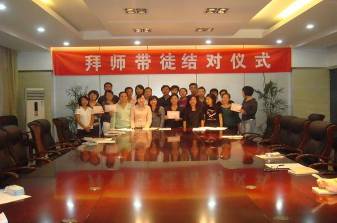 music room
meeting room
Let’s go to Beijing Sunshine Middle School!
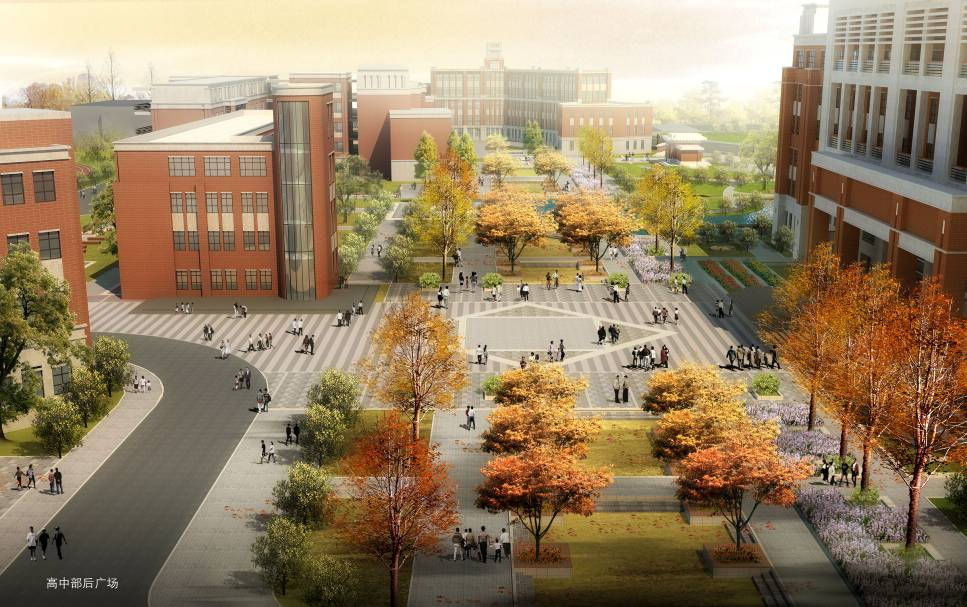 Millie’s school
Today is the Open Day in Millie’s school.
Listen to the tape and answer the two questions:
1.Where are Millie and her mother?
  
2.Who is Mr Wu?
At the school gate
Millie’s English teacher
Read the dialogue and finish Part B1:
playground
classroom
library
hall
Read the dialogue in pairs and finish Part B2:
√
Playground:                     small                       big
Classroom building:        18 classrooms         80classrooms
Classroom (s):                 clean and bright      big and modern
Art room (s):                   one                           two
Music room (s):               one                           two
Computer rooｍ (s):        one                           two
Library:                            new                          old
School hall:                      for meetings            for classes
√
√
√
√
√
√
√
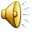 Read the dialogue again and write a T if a sentence
 is true or an F if it is false
____1.Sunshine Middle School looks beautiful.
____2.Millie and her mum are behind the classroom building.
____3.Millie’s classroom is on the ground floor.
____4.They have a new library.
____5.They have meetings in the library.
____6.They do not have a school hall.
____7.Mr.Wu is in a white shirt on the Open Day.
____8.Mr.Wu is Millie’s Chinese teacher.
T
F
T
T
F
F
T
F
10 October.
Dear Diary,
Today is our Open Day. Our parents come and visit our school on this day.
Our school looks_______.  The __________  is very big, and our classrooms are clean and _______.There are 18classrooms in the classroom _________and my classroom is on the ________floor. We also have an______ room, a music room and two _________  rooms.
Our library is new and _______.There are lots of books. We often go there in the afternoon.
We also have a school ______.We have meetings there.
 Our school is really nice. We all love it.
beautiful
playground
bright
building
ground
art
computer
modern
hall
Read and answer more questions
How does Millie’s school look?

2. What about the playground?

3. How many classrooms are there
    in the school?
4. Where is Millie’s classroom ?
It looks beautiful.
It is so big.
18 classrooms.
On the ground floor.
5. What does Millie’s mother think                          of her classroom?

6. What else is in her school?

7. Where does her mother have the meeting?
Clean and bright.
An art room ,a music room ,two computer rooms.
The school hall.
Homework:
1.Try to retell the text.
2.Remember the new words.
3.Do Part B1.
4.Read the dialogue.